企業立地の優遇制度のご案内（概要版）
 ～大阪に立地する企業・事業所の成長を全力でサポートします～
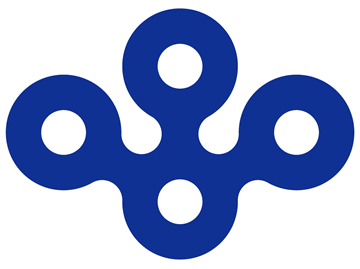 大阪府
令和５年５月
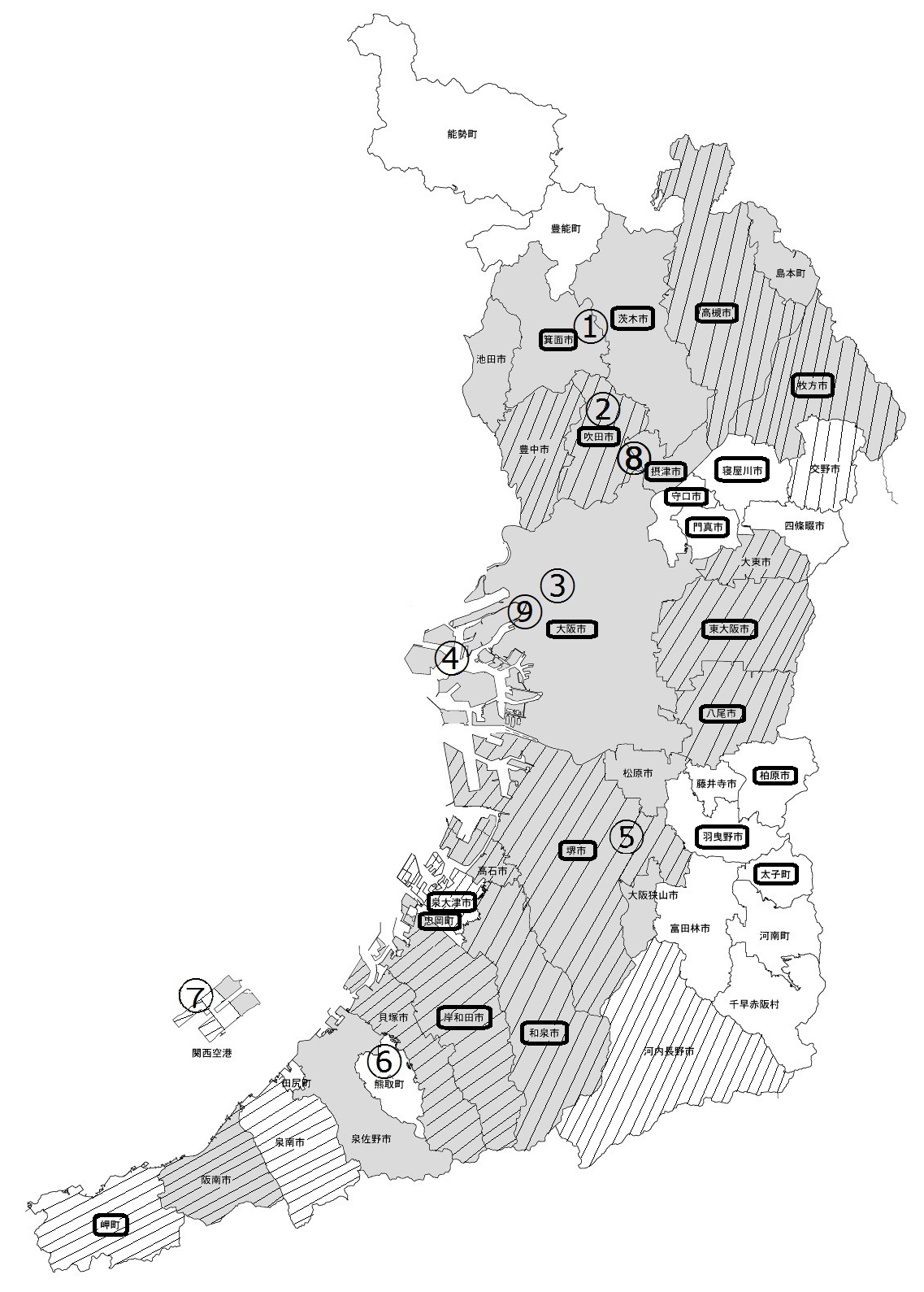 企業立地促進補助金・産業集積促進税制の対象地域



　　　　…研究開発施設の投資奨励計画がある市町村

　　　　

              …産業集積促進地域がある市町村
　　



　 
   市町　 …地域未来投資促進法の基本計画がある市町村
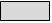 成長特区税制対象区域

























※地図上の①～⑨は対象区域の位置を示します。












地図上の①～⑧は対象区域の位置を示します。



 
 
 
 
　　　　







【お問い合わせ先】
①彩都西部地区〔茨木市・箕面市〕
②大阪大学吹田キャンパス・
国立循環器病研究センター〔吹田市〕
③大阪駅周辺 (うめきた等)
〔大阪市〕
④夢洲・咲洲、阪神港〔大阪市〕
⑤大阪府立大学なかもずキャンパス
〔堺市〕
⑥京都大学複合原子力科学研究所
〔熊取町〕
⑦関西国際空港
〔泉佐野市・泉南市・田尻町〕
⑧北大阪健康医療都市（健都）区域
〔吹田市・摂津市〕
⑨未来医療国際拠点区域 (中之島)
〔大阪市〕
【お問合せ先】
　大阪府　商工労働部　
　〒559-8555　大阪市住之江区南港北1-14-16　大阪府咲洲庁舎（さきしまコスモタワー）25F
　
　（外資系企業等進出促進補助金、成長特区税制、地方拠点強化税制、地域未来投資促進法について）
　　成長産業振興室　国際ビジネス・スタートアップ支援課　TEL 06-6210-9406　
　（府内投資促進補助金、産業集積促進税制について）　　　　　　　　　
　　中小企業支援室　ものづくり支援課　TEL 06-6210-9470

〔ご注意〕具体的に利用をご検討中の方は、必ず事前に詳しい利用要件を上記までお問い合わせください。
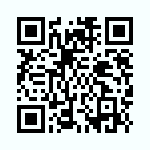 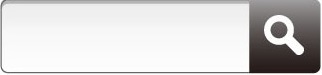 大阪府　優遇制度
www.pref.osaka.lg.jp/ritchi/treatment/
府内投資促進補助金
外資系企業等進出促進補助金
【注意】
○ 補助金の交付は、審査会での審査を経て決定されます。
○ 補助金申請前に契約や発注を行った建設工事の経費や機械設備の経費は、補助対象となりません。
企業立地促進補助金
既存工業集積地の維持・発展に向け、市町村の産業振興やまちづくり施策と連携し、ものづくり中小企業等の投資や新規立地の促進を図るため、工場又は研究開発施設の新築や増改築を行う企業に対し補助を行います。
※１ 先端産業分野：ライフサイエンス、新エネルギー分野のうち、先端的な事業と認めるもの
※２ 研究開発施設の投資奨励計画を持つ市町村：　大阪市、堺市、岸和田市、豊中市、池田市、吹田市、高槻市、貝塚市、枚方市、茨木市、八尾市、泉佐野市、松原市、大東市、和泉市、箕面市、摂津市、高石市、東大阪市、大阪狭山市、阪南市、島本町
　※３ 投資に対する補助は、家屋の新築・増改築等を行うことが前提
　※４ 投資額：家屋・機械設備等に係る費用（消費税及び地方消費税相当額を除く金額）
対日投資を促進し、大阪産業の高度化及び活性化を図るため、府内に本社機能を設置する外資系企業等に対し、投資額等の一部を補助します。
【家屋取得の場合】家屋・設備等の５％
【家屋賃借の場合】賃料等の１／３（24ヶ月間）
産業集積促進税制
府内における産業集積を税制面から促進するため、産業集積促進地域における土地や家屋の取得に係る不動産取得税を軽減します。
成長特区税制と他の制度（企業立地促進補助金、産業集積促進税制）の重複適用を受けることは出来ません。詳しくは、成長産業振興室　国際ビジネス・スタートアップ支援課へお尋ねください。
ご注意！
成長特区税制
事業計画は、事業を開始する前に府に提出して、審査会の審査を経て知事が認定します。府外から成長特区に新たに進出の場合、大阪府税を最大ゼロに軽減します。府内から移転の場合、従業員数の増加割合に応じて軽減します。
※常用雇用者：雇用保険の被保険者であって、期間の定めのない労働契約を締結している者
安定した良質な雇用の創出を通じて地方への新たな人の流れを生み出すことを目的に、事業者が東京２３区から本社機能を地方に移転する場合（移転型事業）、既に地方に立地する事業者が、本社機能を拡充する場合（拡充型事業）に国が法人税等を軽減します。
地方拠点強化税制
※１地方活力向上地域等：大阪府全域における対象地域（ただし、拡充型事業については大阪市全域、堺市、守口市及び東大阪市の一部が対象外）
※２特定業務施設：事務所（「調査・企画部門」「情報処理部門」「研究開発部門」「国際事業部門」「情報サービス事業部門」「その他管理業務　　　
　　部門」のいずれかを有するもの）、研究所（研究開発において重要な役割を担うもの）、研修所（人材育成において重要な役割を担うもの）
※３特定業務施設の｢整備｣：本社機能の新増設、賃貸借、用途変更によるものを指す
※４新増設の場合は建物の着工前、賃借の場合は賃貸借契約締結前までに府から地方活力向上地域等特定業務施設整備計画の認定を受けることが必要
地域未来投資促進法では、地域の特性を生かして高い付加価値を創出し、地域の事業者に対する経済的波及効果を及ぼすことにより地域経済を牽引する事業を国が集中的に支援します。
地域未来投資促進法
◆地域未来投資促進法に基づく支援を受けるためには、市町村及び都道府県が策定した基本計画に定められた区域において、
　事業者が「地域経済牽引事業計画」を作成し、大阪府知事の承認を得ることが必要です。
【具体的な支援施策】※事業者に対するもの（一部抜粋）
●予算による支援（地域中核企業・中小企業等連携支援事業）
　研究開発から設備投資、販路開拓等までの一体的な支援等
●税制による支援（課税の特例）
　先進的な事業に必要な設備投資に対する減税措置等
●金融による支援（資金供給の円滑化）
　地域経済牽引事業のために必要な設備資金・運転資金についての
　中小企業・小規模事業者に対する日本政策金融公庫による融資制度
※上記に加え、基本計画策定自治体を通じた間接的支援など
【基本計画策定の市町村】　　　　　 （令和５年3月24日時点）
　※計画期間：原則５年
　　〇大阪市　　〇八尾市　　〇吹田市・摂津市　〇吹田市　　
　　〇堺市　　　〇泉大津市　〇柏原市　　　　　〇東大阪市
　　〇守口市　　〇岸和田市　〇高槻市　　　　　〇寝屋川市
　　〇門真市　　〇忠岡町　　〇枚方市　　　　　〇和泉市
　　〇岬町　　　〇茨木市　　〇羽曳野市   　　　〇箕面市
　　〇太子町
この融資制度は、金融機関がそれぞれの特徴や得意分野を活かし商品設計したもので、府と連携して、
　　　　　　　さまざまに頑張る・頑張ろうとする中小企業者を応援するものです。
　　　　　　　府内において工場や研究施設等を立地（建設）する場合にもご利用いただける制度となっています。
　　　　　　　　　　
 
■融資利率は、金融機関所定金利となります。
■融資限度額、融資期間や融資条件など金融機関やメニューにより異なりますので、取扱金融機関にお問合せください。
■詳しくは、http://www.pref.osaka.lg.jp/kinyushien/seido001/index.htmlの各種融資メニューをご覧ください。
中小企業者向け融資
チャレンジ応援資金
（金融機関提案型）
（注）具体的に利用をご検討中の方は、必ず事前に詳しい利用要件などを各金融機関で確認してください。
　　　このリーフレットは、概要をお知らせすることを目的とするものであり、一切の融資もしくは保証等をお約束するものではありません。